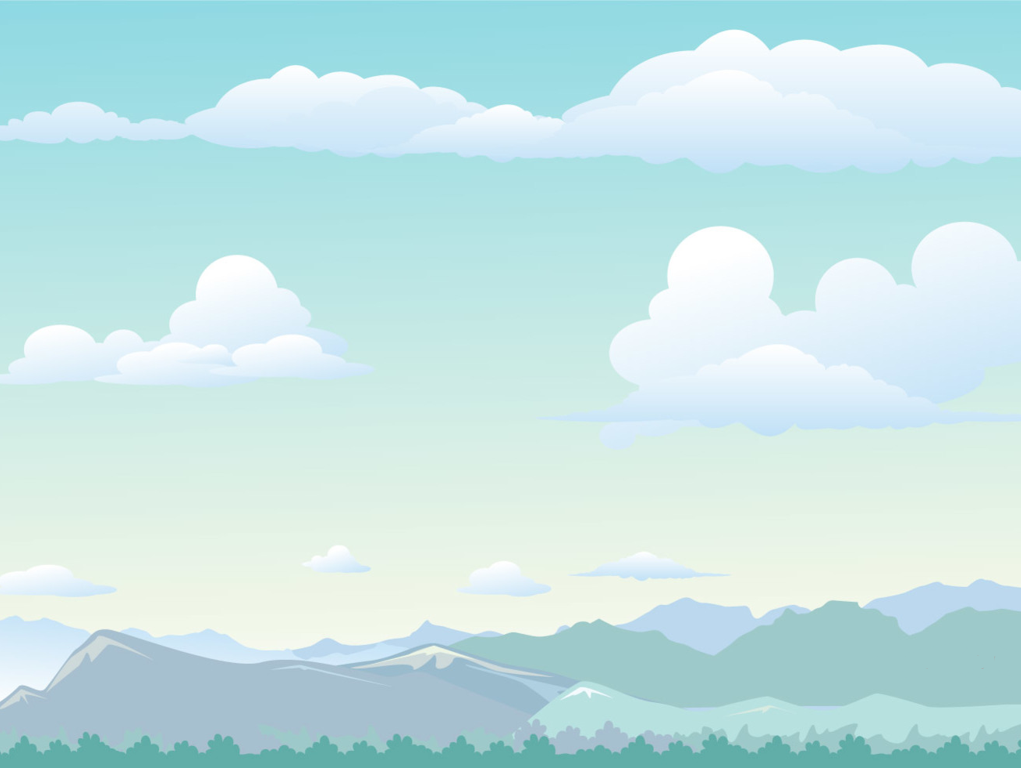 BIỆT ĐỘI ANH HÙNG
HƯỚNG DẪN
Hãy giúp cảnh sát bắt những tên cướp bằng cách trả lời đúng những câu hỏi.
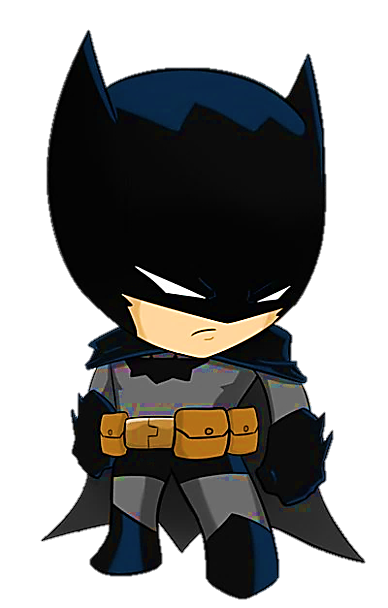 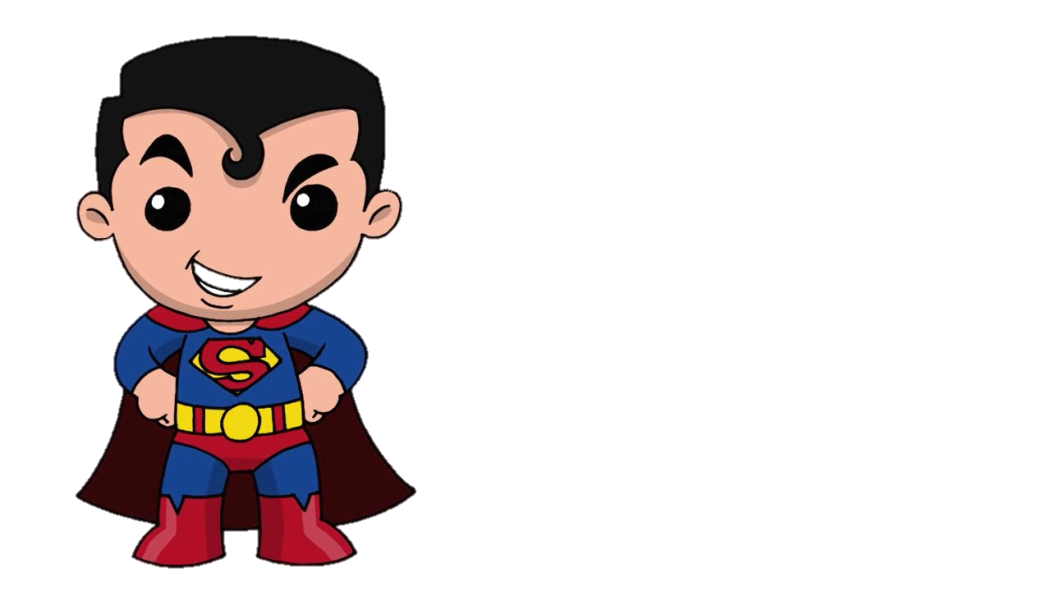 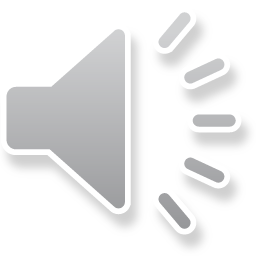 Trở về
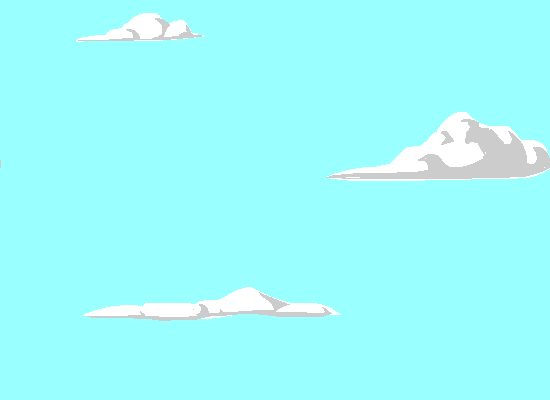 1
2
3
4
5
6
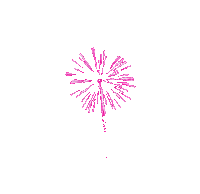 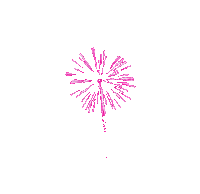 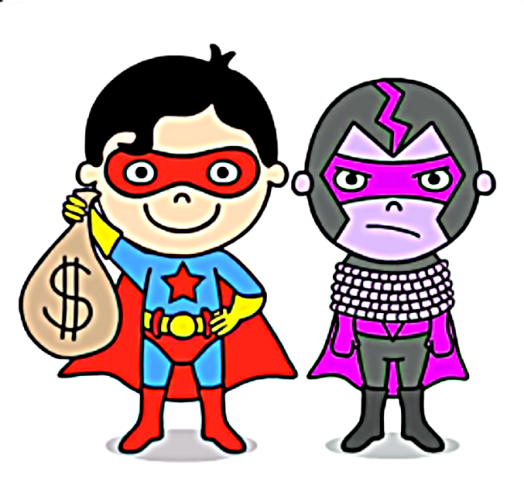 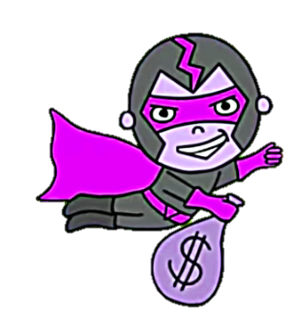 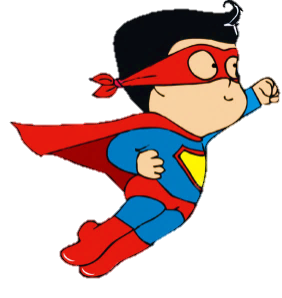 POW!
CHIẾN THẮNG
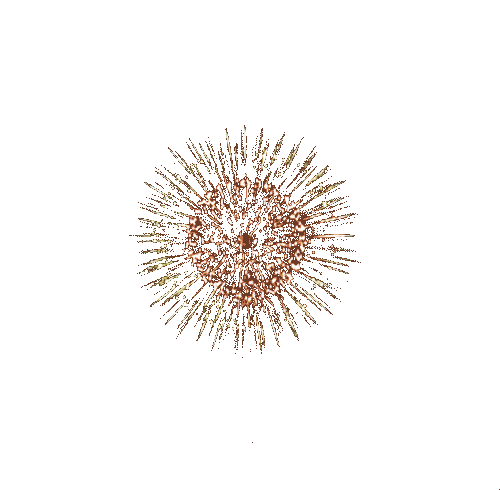 CHIẾN THẮNG
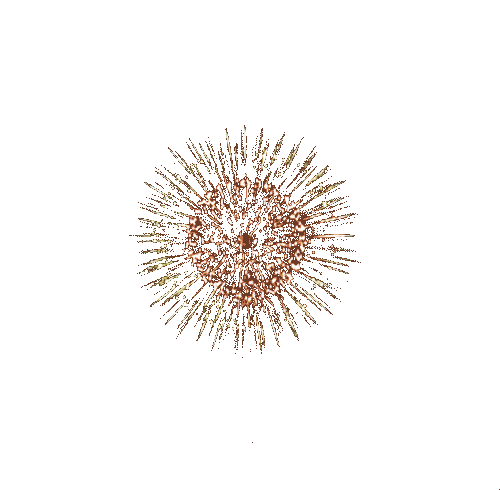 1
2
3
4
5
6
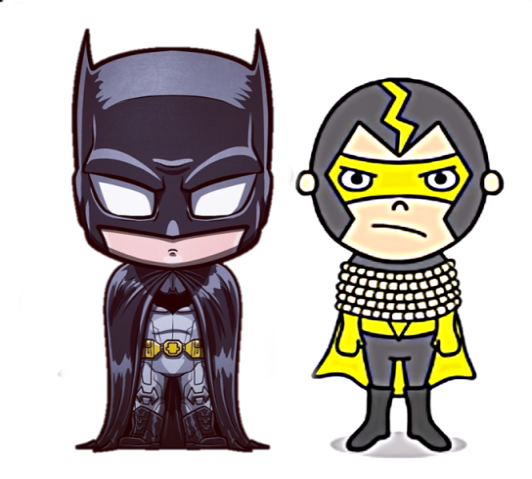 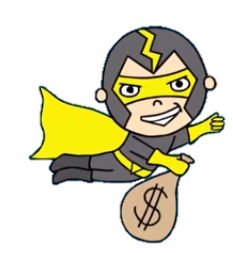 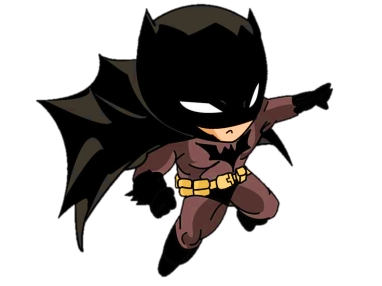 POW!
CÂU HỎI 1
Thầy cô điền câu hỏi vào đây
Trở về
ĐÁP ÁN
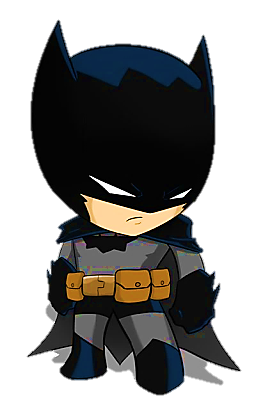 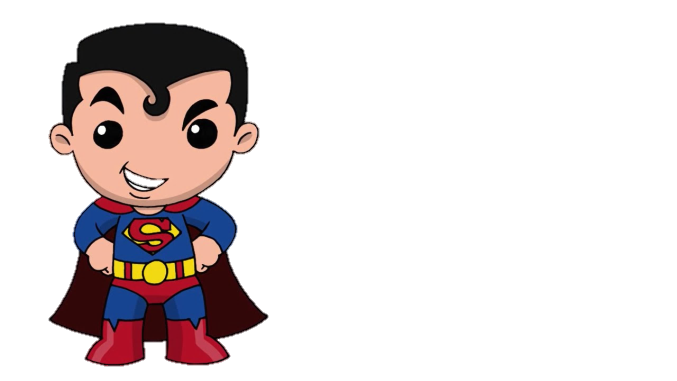 CÂU HỎI 2
Thầy cô điền câu hỏi vào đây
Trở về
ĐÁP ÁN
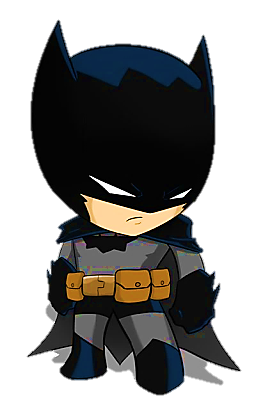 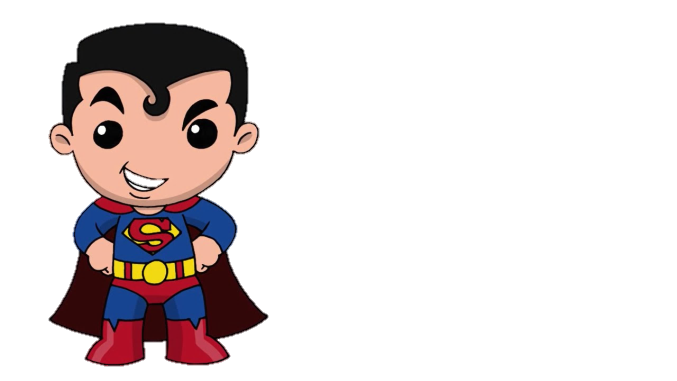 CÂU HỎI 3
Thầy cô điền câu hỏi vào đây
Trở về
ĐÁP ÁN
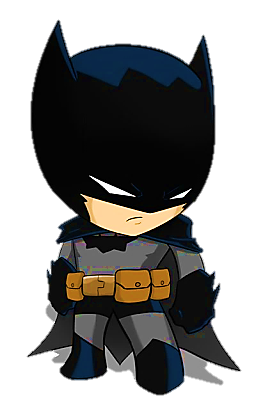 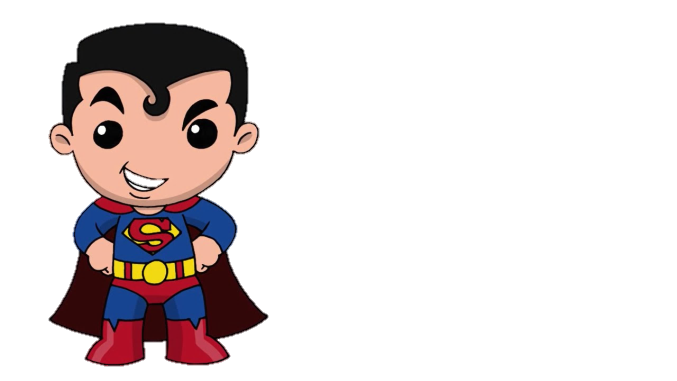 CÂU HỎI 4
Thầy cô điền câu hỏi vào đây
Trở về
ĐÁP ÁN
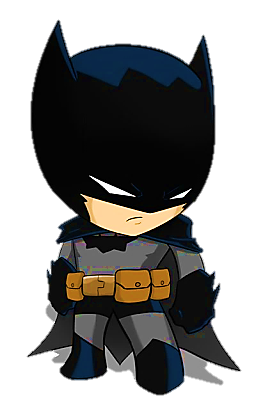 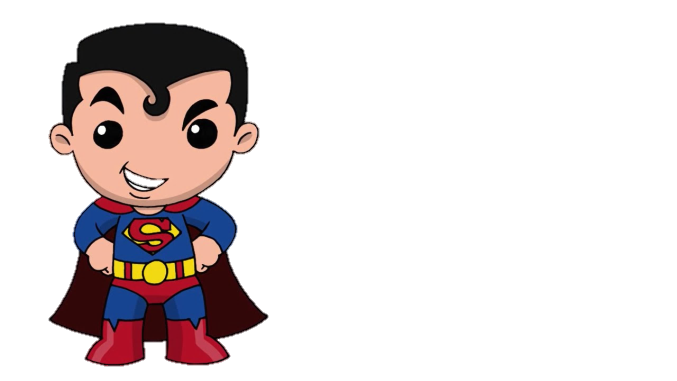 CÂU HỎI 5
Thầy cô điền câu hỏi vào đây
Trở về
ĐÁP ÁN
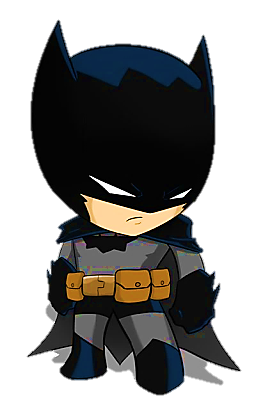 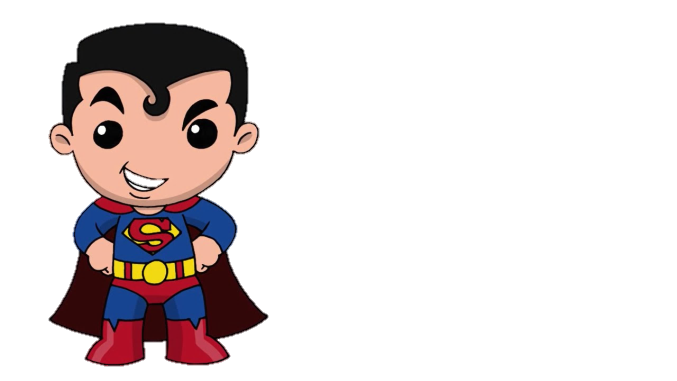 CÂU HỎI 6
Thầy cô điền câu hỏi vào đây
Trở về
ĐÁP ÁN
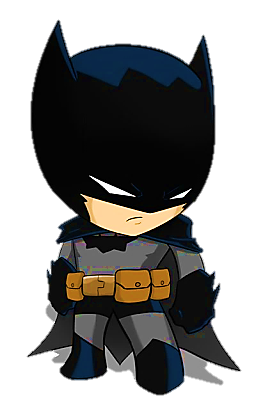 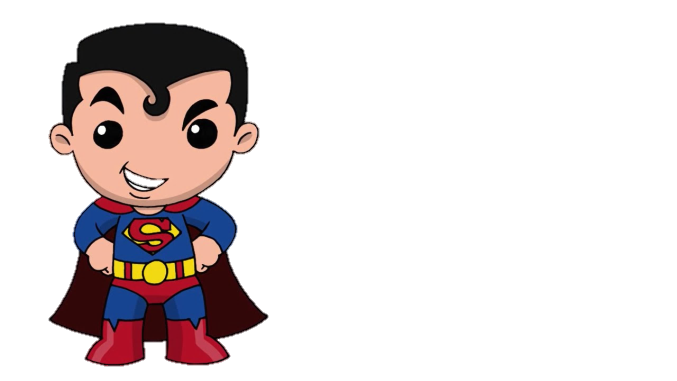 CÂU HỎI 7
Thầy cô điền câu hỏi vào đây
Trở về
ĐÁP ÁN
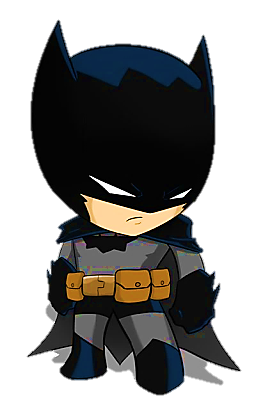 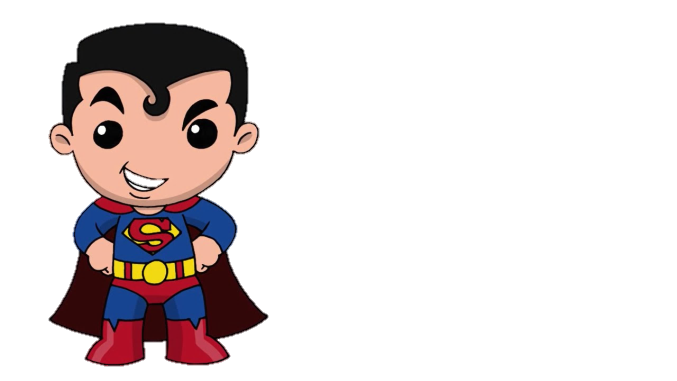 CÂU HỎI 8
Thầy cô điền câu hỏi vào đây
Trở về
ĐÁP ÁN
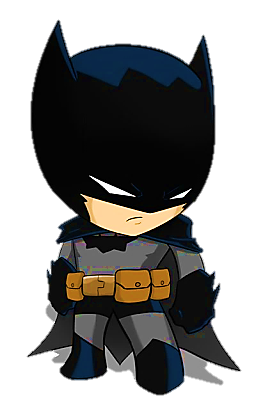 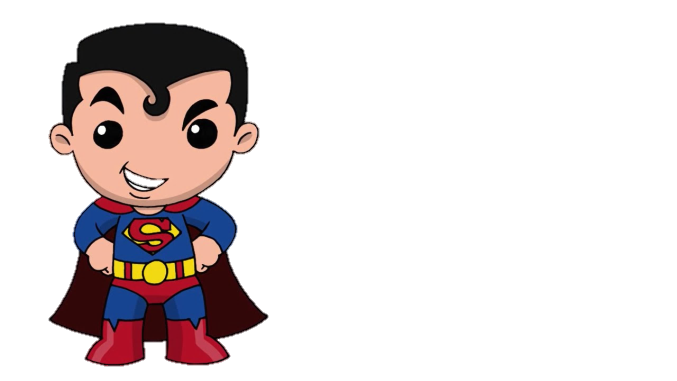 CÂU HỎI 9
Thầy cô điền câu hỏi vào đây
Trở về
ĐÁP ÁN
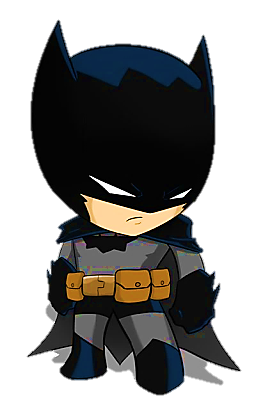 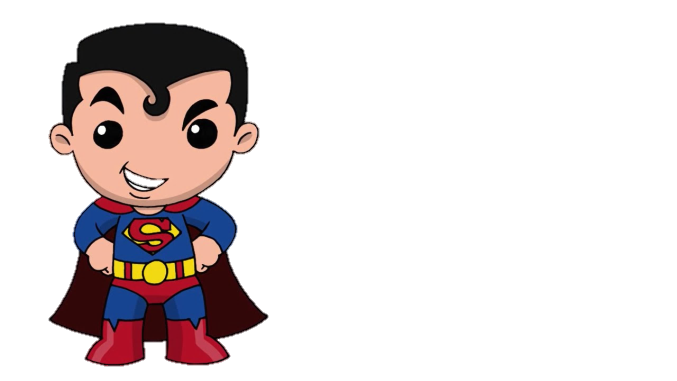 CÂU HỎI 10
Thầy cô điền câu hỏi vào đây
Trở về
ĐÁP ÁN
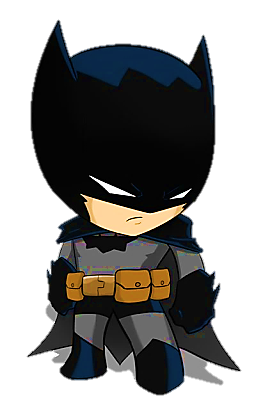 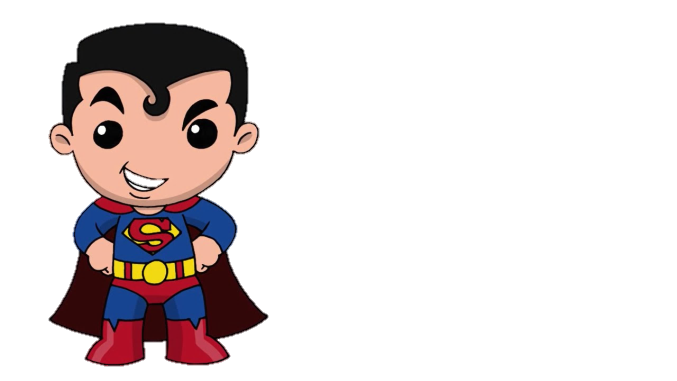 CÂU HỎI 11
Thầy cô điền câu hỏi vào đây
Trở về
ĐÁP ÁN
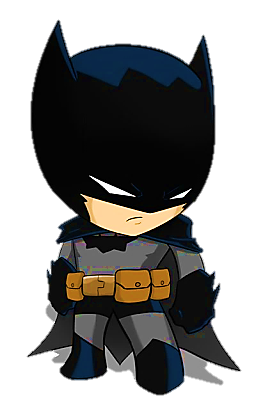 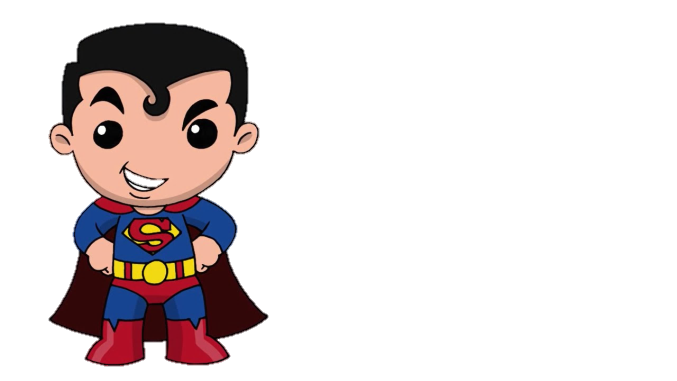 CÂU HỎI 12
Thầy cô điền câu hỏi vào đây
Trở về
ĐÁP ÁN
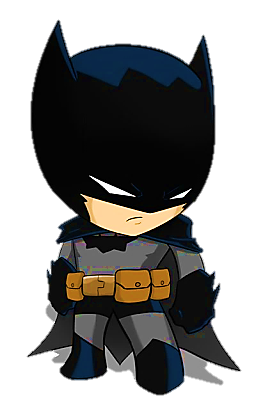 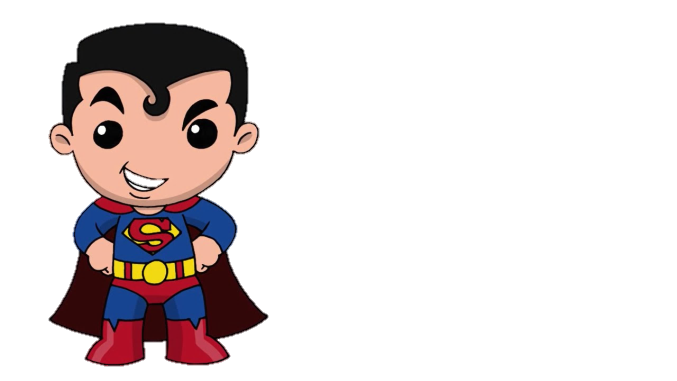